Starter Activity

Complete the ‘Heard the Word Grid.’

Are there any key words that you have learnt or have a better understanding of now than you did at the start of this unit of work?
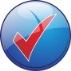 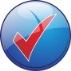 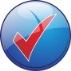 [Speaker Notes: Pupils should complete this as their starter activity.]
Which of these shapes does not have line symmetry?

Which of these shapes has one line of symmetry? Draw it on the shape.

Which of these shapes has two lines of symmetry? Draw them on the shape.
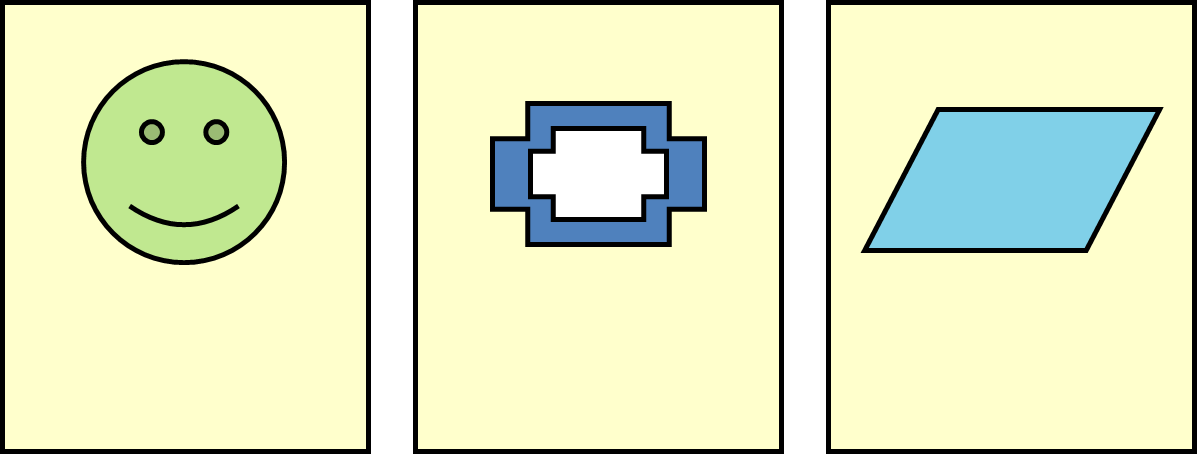 Shape C
Shape B
Shape A
[Speaker Notes: Print slides 2-10 two slides to a page.]
Reflect each shape in the mirror line nearest to the shape.

What letter do your reflections make?

How can you check that you have reflected a shape correctly?
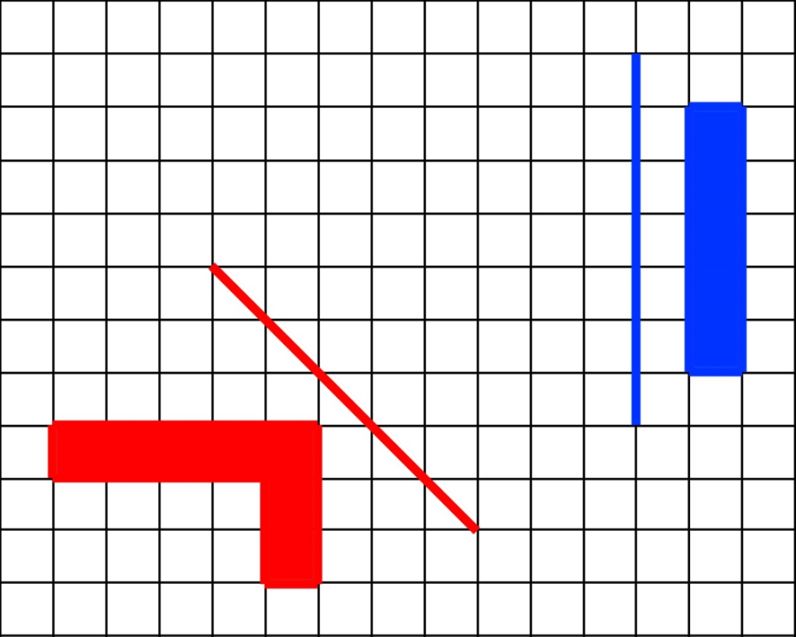 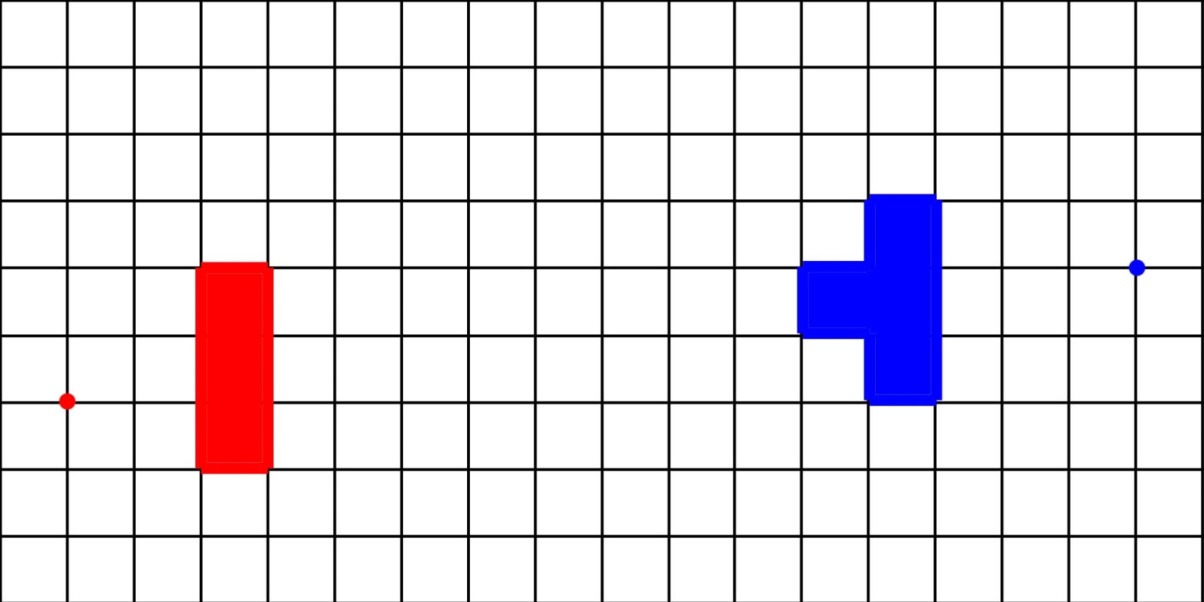 Enlarge these shapes from the centres of enlargements shown, by a scale factor of 2.

What letter do your enlargements makes?
A
[Speaker Notes: Print slides 2-10 two slides to a page.]
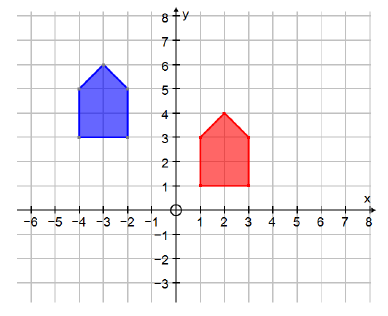 B
A
[Speaker Notes: Print slides 2-10 two slides to a page.]
y
A
x
Reflect shape A in the line y = x to give its image. Label the image B.

Then rotate B through 90° about the origin to give its image. Label the image C.

What single transformation will map shape A onto C?
y = x
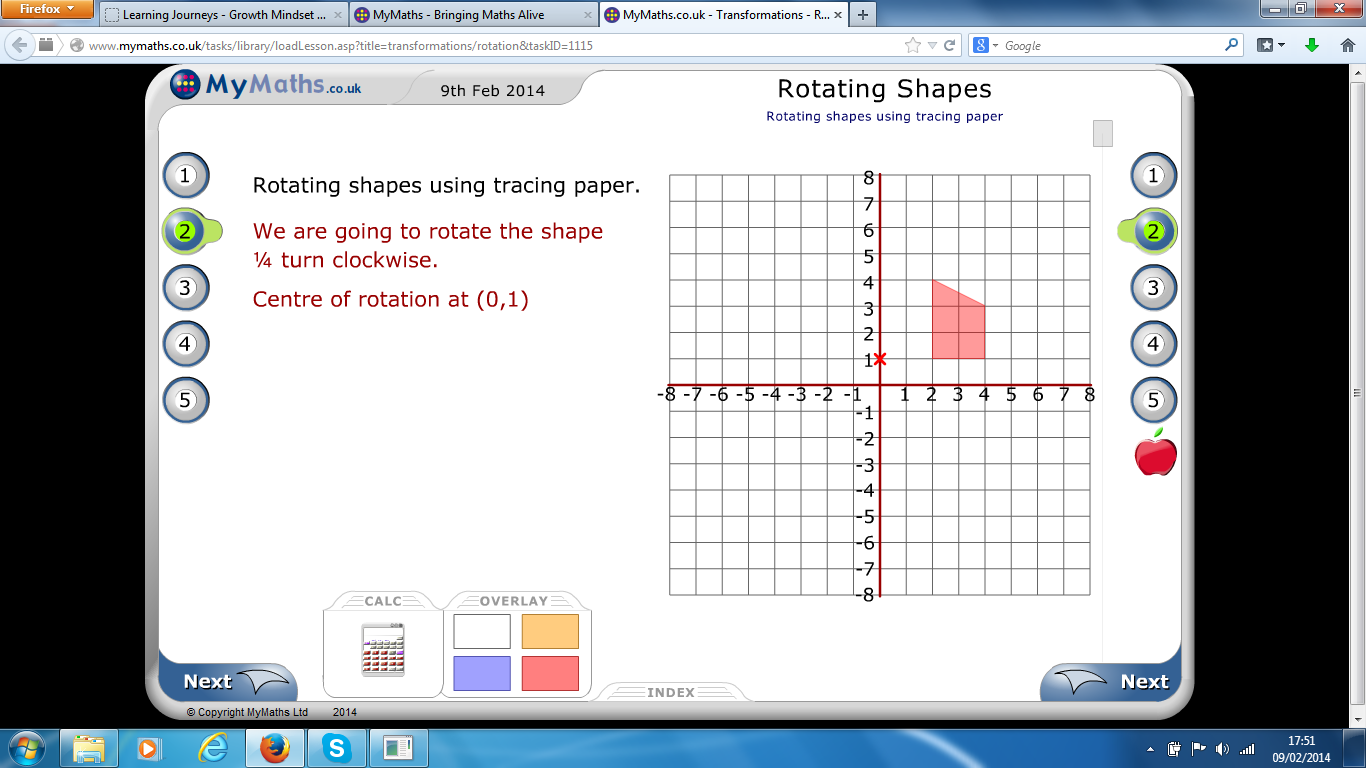 Rotate this shape 900  clockwise using the centre of rotation (0,1)


What is the minimum information you would need to give someone to fully describe a rotation?
[Speaker Notes: Print slides 2-10 two slides to a page.]
Describe fully the single transformation that maps shape P onto shape Q.
....................................................................................................................................
....................................................................................................................................
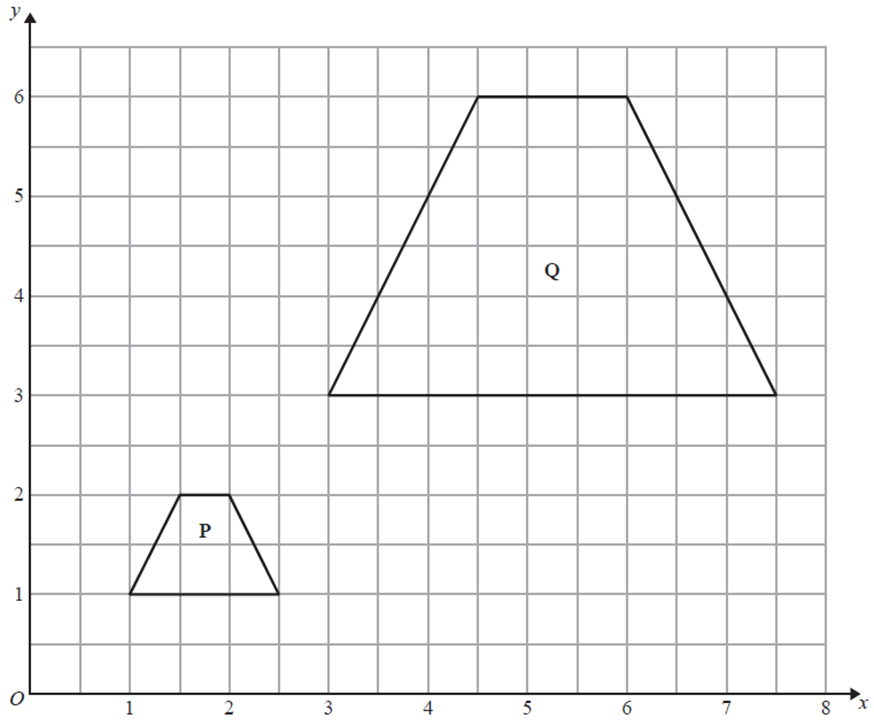 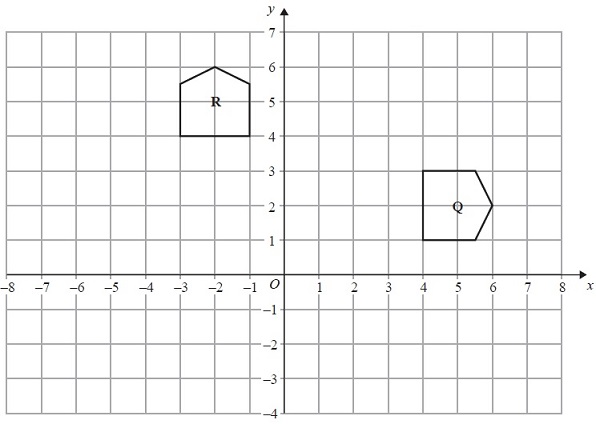 Describe fully the single transformation that maps shape R onto shape Q.
....................................................................................................................................
....................................................................................................................................
[Speaker Notes: Print slides 2-10 two slides to a page.]
Use the learning journey above to highlight the mathematical skills that you have now which you didn’t have at the start of the unit of work.
How much progress have you made? 
What can you do to improve your skills as a learner in order to make even better progress?
[Speaker Notes: Dialogue marking sheet.]